Epidemiyolojinin Kullanım Alanları
Prof.Dr.Mehmet Aktekin
Amaç ve Öğrenim Hedefleri
Amaç
Öğrenim Hedefleri
Bu dersin amacı;
Epidemiyolojik yöntemlerin tıpta hangi amaçlarla kullanıldığının öğrenilmesi
Epidemiyolojinin tanımı 
Araştırma stratejileri
Epidemiyolojik yöntemlerin kullanım alanları
Sağlık sorunlarının çözülmesinde epidemiyolojinin rolü
TANIM
Epidemiyoloji uzun yıllar «Salgın Bilimi» olarak tanımlandı. Son yıllarda aşağıdaki tanım üzerinde uzlaşıldı.

Epidemiyoloji; sağlık ve sağlıkla ilgili durumların dağılımını, nedenlerini ve sorunların en uygun çözüm yollarını belirlemek, bilgileri sağlık sorunlarının kontrolü için uygulamaya dönüştürmektir.
Epidemiyolojinin Kullanım Alanları
Sağlık  ve sağlıkla ilgili durumların dağılımını incelemek
TANIMLAYICI EPİDEMİYOLOJİ
Kişi 
Yer      
Zaman   
                         özellikleri
Epidemiyolojinin Kullanım Alanları
Sağlık sorunlarının nedenlerini belirlemek

ANALİTİK EPİDEMİYOLOJİ

Kesitsel çalışmalar, Vaka-kontrol çalışmaları, İzleme çalışmaları
Epidemiyolojinin Kullanım Alanları
Sağlık sorunlarının en uygun çözümlerini bulma (Tanı, tedavi, nedeni ortadan kaldırma)

DENEYSEL EPİDEMİYOLOJİ

Laboratuar deneyleri, hayvan deneyleri, klinik deneyler, saha deneyleri (Müdahale araştırmaları)
Epidemiyolojinin Kullanım Alanları
Bu tanıma ek olarak;
Tanı ve tarama yöntemlerinin, gözlem ve ölçümlerin ne kadar geçerli, güvenilir ve tutarlı olduğunu ölçmeye yarayan Metodolojik Araştırmalar da Epidemiyolojinin konuları içinde yer almaktadır
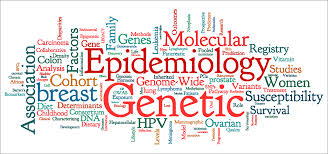 Epidemiyolojinin Kullanım Alanları
Sağlık sorunlarının zaman içinde gösterdiği değişimin incelenmesi
Toplumun sağlık düzeyi gelişiyor mu, iyiye mi yoksa kötüye mi gidiyor?
Bu soruya ancak hastalık hızları ve sağlık ölçütlerini sürekli hesaplayarak ve geçmişle karşılaştırarak yanıt verebiliriz. 
Bu nedenle istatistik ve karşılaştırma sağlık hizmetlerinin vazgeçilmez bir parçası olmalıdır.
Sağlık sorunlarının zaman içinde gösterdiği değişimin incelenmesi
Takip sırasında bazen hızlarda ve göstergelerde normalin dışında, beklenmeyen  artışlar olur. Bu artışlar incelendiğinde nedene yönelik önemli ipuçları bulunur.
Örneğin Los Angeles, New York ve Miami’de nadir görülen fırsatçı enfeksiyonlarda beklenmeyen artışın saptanması, AIDS salgının başladığını göstermiştir.
Toplumsal Tanı Konulması
Toplumun sağlık sorunları nelerdir?
Bu soruya yanıt vermek toplumu temsil eden araştırmalarla ya da düzenli tutulan ve değerlendirilen kapsamlı sağlık kayıtlarıyla mümkündür.
Bu yanıt; sağlık hizmetlerindeki öncelikleri, alınacak önlemleri, gelecekte olası sağlık sorunlarının neler olacağını belirler.
Toplumsal Tanı KonulmasıTürkiye’de ölüm nedenleri(2008)
Kardiyovasküler hastalıklar
Tüm habis urlar
Solunum sistemi hastalıkları
Serebro vasküler hastalıklar
Üriner sistem hastalıkları
İnfeksiyon ve bulaşıcı hastalıklar
Gastrointestinal sistem hastalıkları
Sağlık Hizmetlerinin Değerlendirilmesi
Gereksinim duyulan tüm sağlık hizmetleri mevcut mu, ulaşılabilir mi ve gerektiği şekilde kullanılabiliyor mu?
Çocukların ihtiyacı olan bağışıklama hizmeti, gebelerin ihtiyacı olan doğum öncesi bakım hizmeti verilebiliyor mu?
Bu hizmetler etkili mi, maliyet-yarar oranları nasıl?
Sağlık Hizmetlerinin Değerlendirilmesi
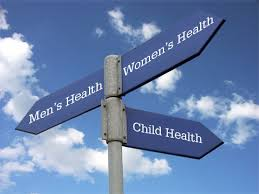 Sağlık Hizmetlerinin Değerlendirilmesi
Bu ve buna benzer yüzlerce soruya verilecek yanıt; kapsamlı ve rutin tutulan kayıtların değerlendirilmesi ya da özel olarak planlanan epidemiyolojik araştırmalarla mümkün olur.
Bazen diğer veri kaynakları da yol gösterici olur. Örneğin nüfus sayımlarında evde yaşayan yalnız yaşlı sayısının arttığının saptanması; evde yaşlı bakım hizmetlerinin planlanması veya geliştirilmesini sağlayabilir.
Kişilerin sağlık sorunlarıyla karşılaşma risklerinin, prognozlarının belirlenmesi
Sağlıklı kişinin beklenen yaşam süresi nedir?
Hastanın ne kadar yaşaması beklenmektedir?
Alışkanlıklar hastalık riskini ne kadar arttırmaktadır?
Çevre etkisi, işyeri ortamı, beslenme şekli kişinin sağlığını ve yaşam süresini etkilemekte midir?
Kişilerin sağlık sorunlarıyla karşılaşma risklerinin, prognozlarının belirlenmesi
Kişilerin sağlık sorunlarıyla karşılaşma risklerinin, prognozlarının belirlenmesi
Bu soruların yanıtlanması; sağlık hizmetlerinin planlanmasından finansmanına, yaşam alışkanlıklarından çevresel duyarlılığa, çalışma ortamından beslenmeye kadar onlarca konuda karar vermeye ve  önlem almaya neden olmaktadır.
Kişilerin sağlık sorunlarıyla karşılaşma risklerinin, prognozlarının belirlenmesi
Kişilerin sağlık sorunlarıyla karşılaşma risklerinin, prognozlarının belirlenmesi
Kişilerin sağlık sorunlarıyla karşılaşma risklerinin, prognozlarının belirlenmesi
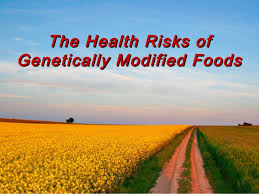 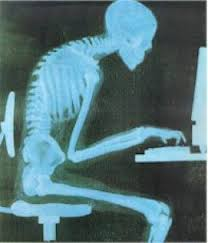 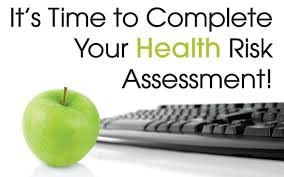 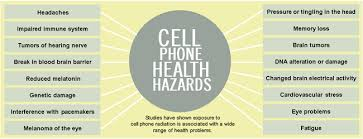 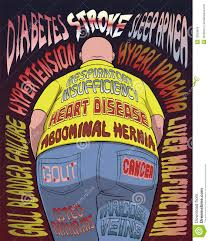 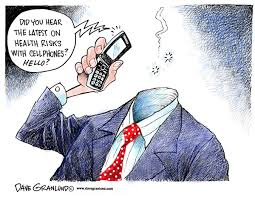 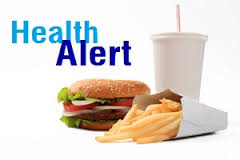 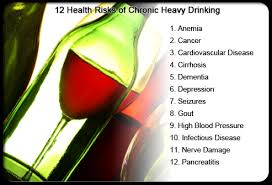 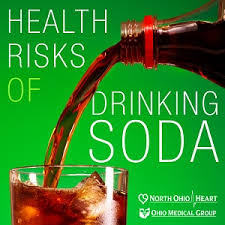 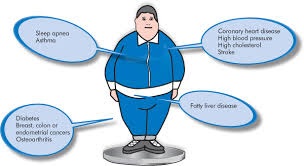 Hastalığın Klinik Tablosunun Tamamlanması
Aynı tanıyı almış hastaların özelliklerinin bir araya getirilmesiyle hastalıkların başlangıcı, gelişimi, yayılımı, yan etkileri ve prognozlarının hangi olasılıklarla nasıl seyredeceği ve sonlanacağı belirlenebilir. 
Her hastalık kişiden kişiye farklı bir seyir izleyebilir. Klinik tablonun tam olarak belirlenebilmesi için bu farklılıkların ve nedenlerinin saptanması ve hastalardaki değişmeyen ortak noktaların belirlenmesi gerekir
Sendromların belirlenmesi
İlk bakışta ilgisizmiş gibi görünen semptom, bulgu, anatomik bozukluk, biyokimyasal bozukluk gibi durum ve olayların aslında aynı nedene bağlı olması, bir çok vaka özelliklerinin bir arada incelenmesiyle ve bazı göstergelerin tüm hastaların ortak özelliği olduğunun fark edilmesiyle mümkün olabilir.
Sendromların belirlenmesi
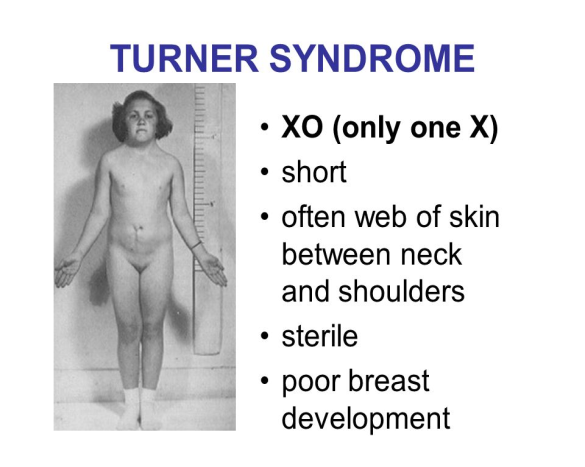 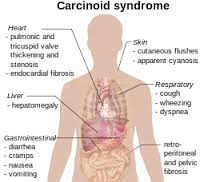 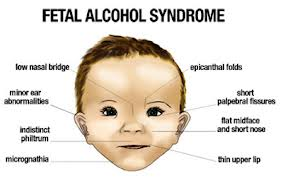 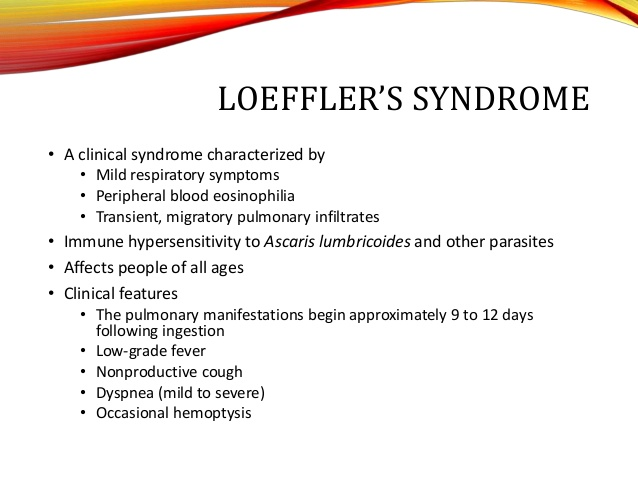 Hastalık ve sağlık sorunlarının nedenlerinin araştırılması
Nedenlerin bulunması Epidemiyolojinin en sık kullanım alanlarından biridir. 
Epidemiyolojik araştırmalarla toplanan verilerle kurulan hipotezler istatistiksel olarak test edilir ve neden ya da nedenlerin hastalığın oluşumundaki rolleri saptanır.
Hastalık ve sağlık sorunlarının nedenlerinin araştırılması
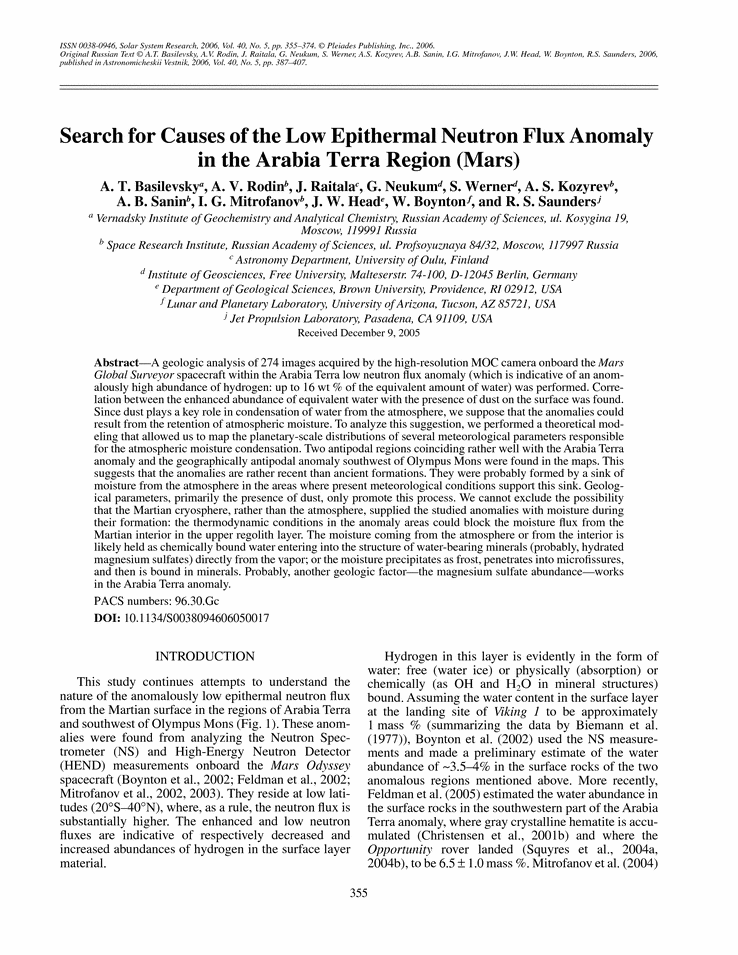